Case Studies in Immunotherapy for the Treatment of Nonmelanoma Skin Cancer
October 28, 2022
3:30 – 4:30 p.m. ET
The Practical Management Pearls and Case Studies Webinars are part of the Cancer Immunotherapy Clinical Practice Guidelines Advanced Webinar Series supported, in part, by grants from Amgen and Merck & Co., Inc. (as of 9/15/2021)
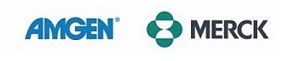 Webinar Agenda
2
How to Submit Questions
Click the “Q&A” icon located on at the bottom of your Zoom control panel
Type your question in the Q&A box, then click “Send”
Questions will be answered in the Question & Answer session at the end of the webinar (as time permits)
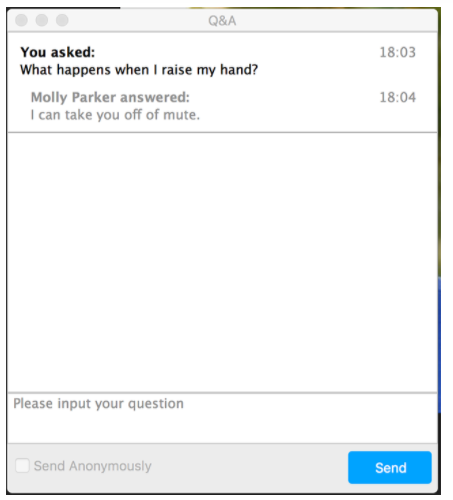 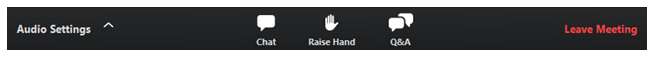 3
Webinar Faculty
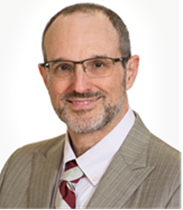 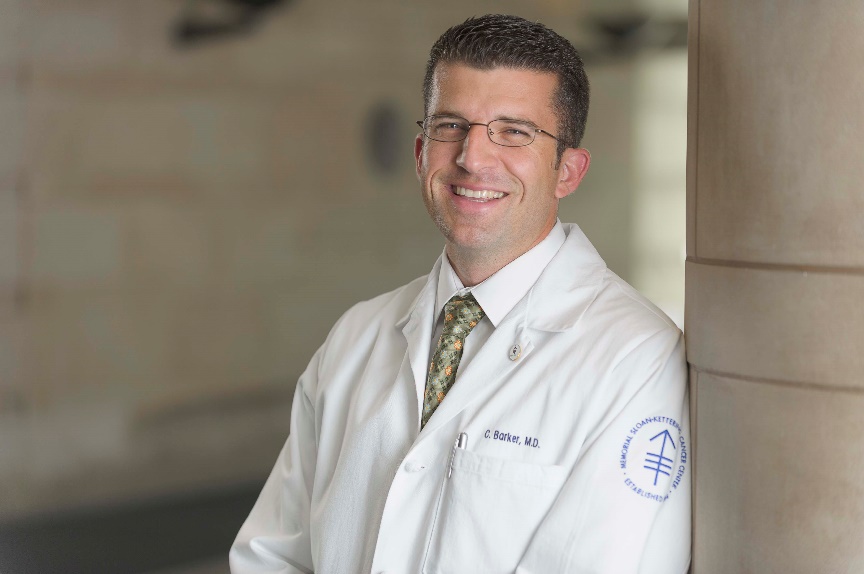 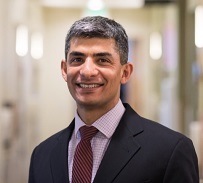 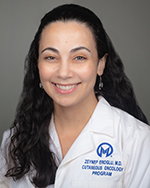 Zeynep Eroglu, MD Expert Panel Member
Moffitt Cancer CenterTampa, Florida
Shailender Bhatia, MD Expert Panel Member
Fred Hutchinson Cancer Research CenterSeattle, Washington
Christopher A. Barker, MD 
Expert Panel Member
Memorial Sloan KetteringNew York, New York
Moderator:Vernon K. Sondak, MD 
Expert Panel Chair
Moffitt Cancer CenterTampa, Florida
4
Learning Objectives
Plan immunotherapy treatment regimens for challenging patient populations
Identify management strategies for uncommon and/or atypically responsive toxicities 
Select appropriate treatment strategies for patients with relapsed and/or unresponsive disease 
Articulate the potential risks and benefits for proceeding with any other possible interventions specific to a given disease setting in the context of an immunotherapy treatment plan
5
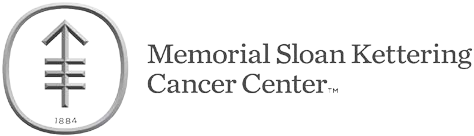 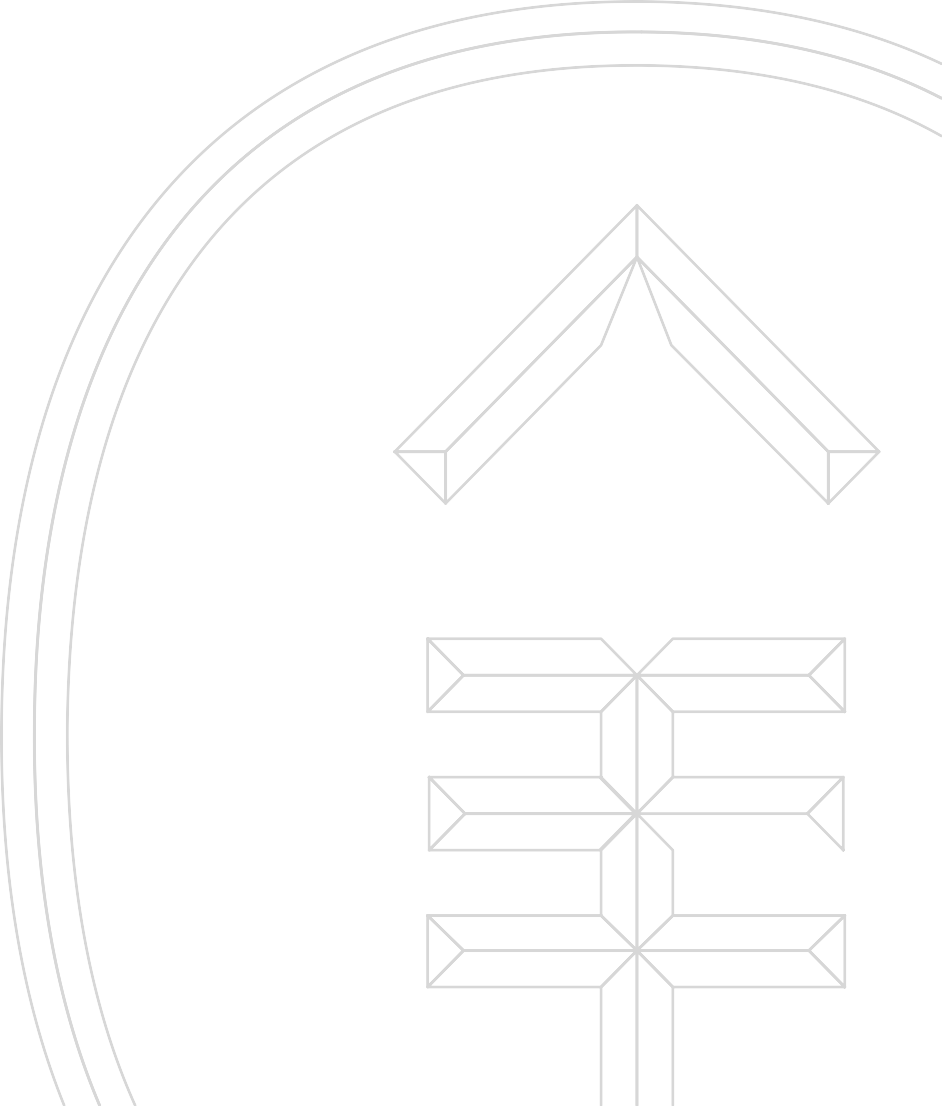 Immunotherapy for the Treatment of  Cutaneous Squamous Cell Carcinoma (CSCC)
October 28, 2022

Christopher A. Barker
Memorial Sloan Kettering Cancer Center, New York, NY
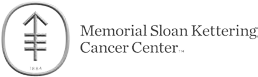 Disclosures
MSKCC receives funding from Amgen, Elekta, Merck, AlphaTau Medical,  EMD Serono, Regeneron for clinical trials that I lead
–I receive no personal funds from these entities

I have received personal funds from Regeneron for providing scientific  advice
Outline
Current uses of immunotherapy for CSCC
Adjuvant immunotherapy
Neoadjuvant immunotherapy
Future directions
Immunotherapy a standard for some CSCC patients
Cemiplimab
Pembrolizumab
Blocks programmed death-1 (PD1)
Phase 1/2 study in metastatic CSCC: 47-  50% response rate
Phase 2 study in locally advanced CSCC:  44% response rate
FDA approved “for the treatment of  patients with locally advanced or  metastatic CSCC who are not candidates  for curative surgery or curative radiation.”
Blocks programmed death-1 (PD1)
Phase 2 study in locally advanced or  recurrent/metastatic CSCC: 50% or 35%  response rate
Phase 2 study in unresectable CSCC: 41%  response rate
Phase 2 substudy in advanced, refractory  CSCC: 32% response rate
FDA approved “for patients with recurrent  or metastatic CSCC that is not curable by  surgery or radiation.”
Migden NEJM 2018; Migden Lancet Onc 2020
Hughes Ann Onc 2021; Maubec JCO 2020; Ferrarrotto Adv Ther 2021
Adjuvant immunotherapy being studied in 2 randomized trials:  Neither trial has completed – role of immunotherapy undefined!
Cemiplimab: C-POST
Pembrolizumab:	Keynote-630
Rischin ASCO 2020
Geiger ASCO 2018
Neoadjuvant immunotherapy studied in a “pilot phase II trial”
Single arm, single center (MDACC), “pilot phase II trial” of 44 patients
Started 7/3/18
Preliminary report at ESMO 2019 (LBA74)
Primary objective: Determine overall response rate (ORR) using RECIST v1.1 to  neoadjuvant cemiplimab (anti-PD-1 inhibitor) in patients with advanced-stage CSCC of  the head and neck who are planned for definitive local surgery and radiation
Gross ESMO 2019
Patients with resectable locally advanced enrolled
20 patients reported, 90% men
Median age 69
35% recurrent CSCC
45% with regional nodal  metastases
30% response rate (radiographic)
70% response rate (pathologic)
Median follow up:	~12 months
Pathologic complete response (pCR) is 0% viable
Major pathologic response (MPR) is ≤10% viable
Pathologic partial response (pPR) is 11-60% viable
Pathologic stable disease/progressive disease (pSD/PD) is >50% viable
Gross ESMO 2019
Stage associated with pathologic response?
Gross ESMO 2019
Pathologic non-responders selected for adjuvant therapy
Receipt of adjuvant therapy  by pathologic response*
–
–
–
–
pCR=1/11 (9%)
MPR=2/3 (66%)
pPR=3/3 (100%)
pSD/PD=3/3 (100%)
(*p<0.05 on Fisher exact test)
Gross ESMO 2019
Study published with limited follow up, incomplete accrual
Median follow up of 22.6 months
3/20 recurred
2/3 had no pathologic or radiographic response  (1 before RT, 1 after RT)
1/3 had pathologic response and was selected  to omit adjuvant therapy
2-year disease free survival rate was ~83%  (95% CI ~70-100%)
For reference, a prior phase III trial (TROG  POST) reported:
78% (95% CI 72-85%) after RT alone
83% (95% CI 77-89%) after carboplatin-RT
Gross Clin Cancer Res 2021  Porceddu JCO 2018
Neoadjuvant immunotherapy studied in another trial
Single arm, multi-center (n=20 centers),  phase II trial of 76 patients
Started 3/20/20
Primary objective: evaluate the efficacy  of neoadjuvant cemiplimab as measured  by pCR rate per independent central  pathology review
Adjuvant therapy left to discretion of  treating physicians
This study will not help us understand optimal  adjuvant therapy after surgery because part 2 is an  uncontrolled experiment
Prediction: patients more advanced disease who do  not respond to immunotherapy will be selected for  adjuvant therapy and will have inferior disease  control rates
Radiographic response rate higher, path response rate similar
79 patients enrolled, 85% men
Median age 73 (range 24-93)
60% with regional nodal  metastases
Prior study was 45%
68% response rate (radiographic)
Prior study was 30%
64% response rate (pathologic)
Prior study was 70%
Grade 3-5 adverse events in 18%
5 deaths while on treatment

Gross NEJM 2022
Cases of neoadjuvant immunotherapy
Case 1
71-year-old with cT3N2bM0 CSCC of  right hand with epitrochlear and  axillary lymph node metastases
Treated with 2 doses of cemiplimab to  reduce size of bulky hand tumor prior  to surgery to maximize tissue sparing
Partial clinical response
Cases of neoadjuvant immunotherapy
Case 1
Wide excision of primary tumor and  therapeutic epitrochlear and axillary  lymphadenectomy demonstrated residual  carcinoma in primary tumor but not nodes
Should neoadjuvant immunotherapy have  been given longer?
What if there was no response to  neoadjuvant immunotherapy?
Should adjuvant immunotherapy be  continued?
Should adjuvant radiotherapy be  considered?
Cases of neoadjuvant immunotherapy
Case 2
82-year-old with rcT0N2bM0 CSCC of  left frontal scalp with preauricular and  cervical lymph node metastases
Treated with 2 doses of cemiplimab to  reduce size of lymph node near facial  nerve and avoid injury during surgery
Near complete clinical response
Cases of neoadjuvant immunotherapy
Case 2
Superficial parotidectomy and  therapeutic cervical lymphadenectomy  demonstrated small (≤2 mm) foci of  carcinoma in 4/15 lymph nodes
Should neoadjuvant immunotherapy have  been given longer?
What if there was no response to  neoadjuvant immunotherapy?
Should adjuvant immunotherapy be  continued?
Should adjuvant radiotherapy be  considered?
Is neoadjuvant immunotherapy for CSCC a new standard?
Evidence limited to 2 single-arm, phase II trials without randomization to  standard of care (surgery +/- adjuvant radiotherapy)
– Similar disease-free survival rate in pilot phase II trial and control arm of  large phase III trial (TROG POST study)
Not a new standard for all patients with CSCC, but may be helpful in select  patients with anticipated morbidity from surgery and/or radiotherapy
Randomized controlled trials required to define best practices
What about unresectable locally advanced CSCC that can be  treated with RT?
*49% at 10 years
**crude local control with 12 month median follow-up
***no significant difference between BCC and SCC

Petrovich Am J Clin Oncol 1988; Al-Othman Am J Otol 2001  Matthiesen J Med Imag Rad Onc 2011; Kim Br J Derm 2019
Study of radiotherapy and immunotherapy for CSCC
Single arm, multi-center (n=6 centers), phase II trial of 34 patients
Primary objective: determine the efficacy of radiotherapy and cemiplimab immunotherapy for  locally advanced (T3/4, N+) unresectable cutaneous squamous cell carcinoma
Open to accrual in October 2022; completion estimated October 2023
Barker, PI; NCT05574101
Study of chemoradiotherapy and immunotherapy for CSCC
Single arm, single-center, phase II trial of 15  patients
Primary objectives: assess safety and rate of  complete response in patients with stage III-IVA  unresectable CSCC
First accrual 9/5/19; completion anticipated  February 2022
Lin Rad Onc 2021
Conclusions
Immunotherapy is approved for CSCC that cannot be treated with curative  intent surgery or radiotherapy
Adjuvant immunotherapy is being studied in 2 randomized controlled trials  after the completion of standard surgery and adjuvant radiotherapy
Neoadjuvant (presurgical) immunotherapy is being studied in single-arm  studies, with the uncontrolled application of adjuvant therapy
Definitive radiotherapy and chemoradiotherapy with neoadjuvant/adjuvant  immunotherapy is being studied in single-arm studies
Future randomized, controlled studies should be designed to guide clinical  practice
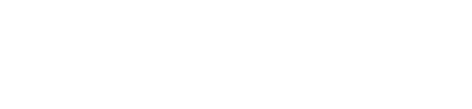 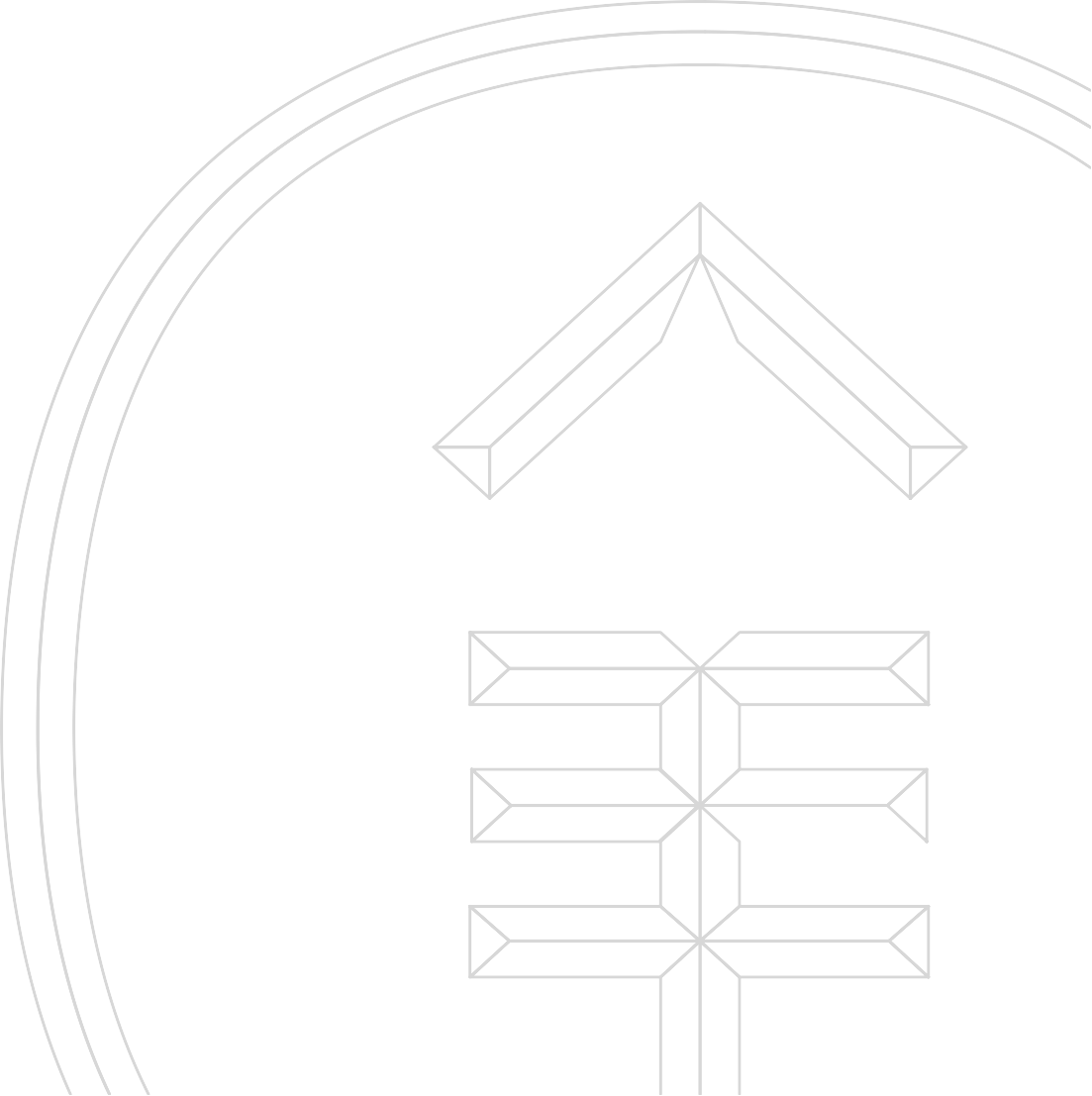 Thanks!
Questions?
Case Studies for Immunotherapy for the Treatment of NMSC
Case II - Therapy Selection for Relapsed/Progressive or Unresponsive Disease
October 28, 2022
3:00 – 4:30 p.m. ET
The Practical Management Pearls and Case Studies Webinars are part of the Cancer Immunotherapy Clinical Practice Guidelines Advanced Webinar Series supported, in part, by grants from Amgen and Merck & Co., Inc. (as of 9/15/2021)
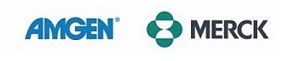 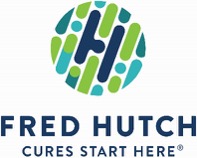 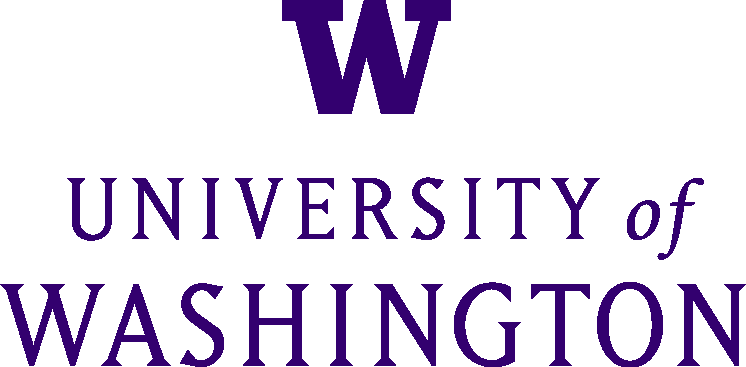 Overcoming Immune Evasion in MCC: 
Beyond Anti-PD-1
October 28th, 2022
Shailender Bhatia, MD
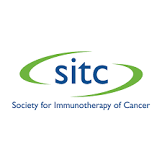 Professor
Medical Oncology, University of Washington
Fred Hutchinson Cancer Center, Seattle, WA
80 yrs-old man with multi-focal, MCPyV-ve MCC on the scalp
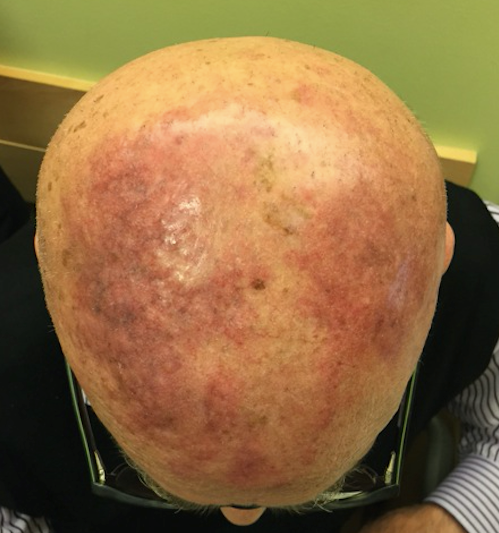 Initial therapies included:
Radiation Therapy (RT)
Intra-tumoral (IT) Interferon
Topical imiquimod (TLR-7 agonist)
Baseline 
10/2014
80 yrs-old man with multi-focal, MCPyV-ve MCC on the scalp
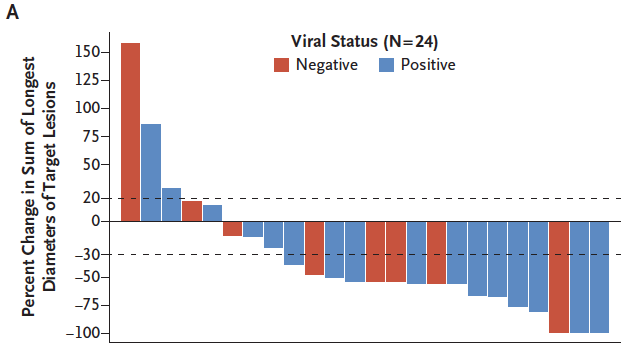 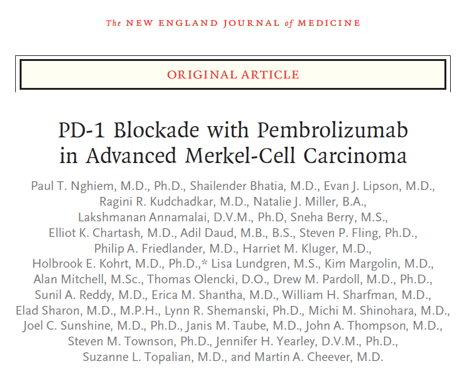 N = 24
ORR = 56%
[CITN-09 trial]
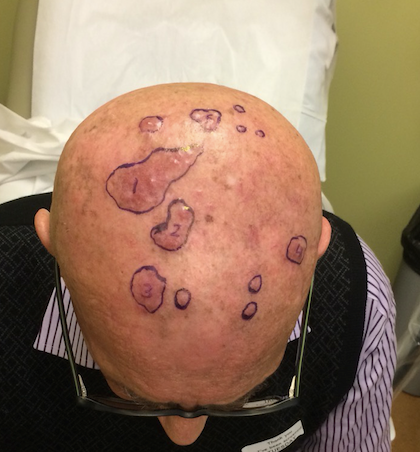 Pembrolizumab
Pembrolizumab
{Nghiem P, Bhatia S et al NEJM 2016}
01/2015
Progressive disease despite PD-1 blockade
[CITN-09 trial]
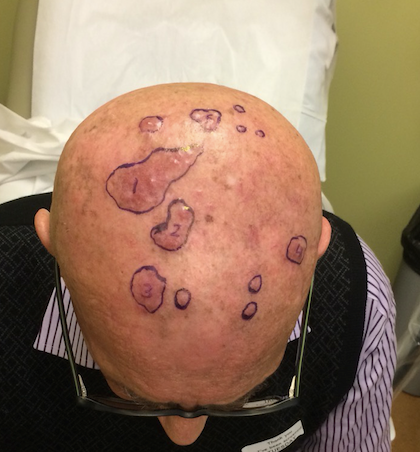 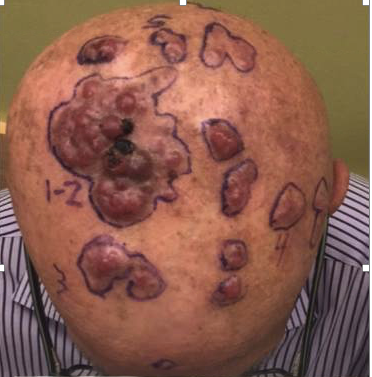 Pembrolizumab
01/2015
05/2015
Next, IT TLR-4 injections were tried on a clinical trial
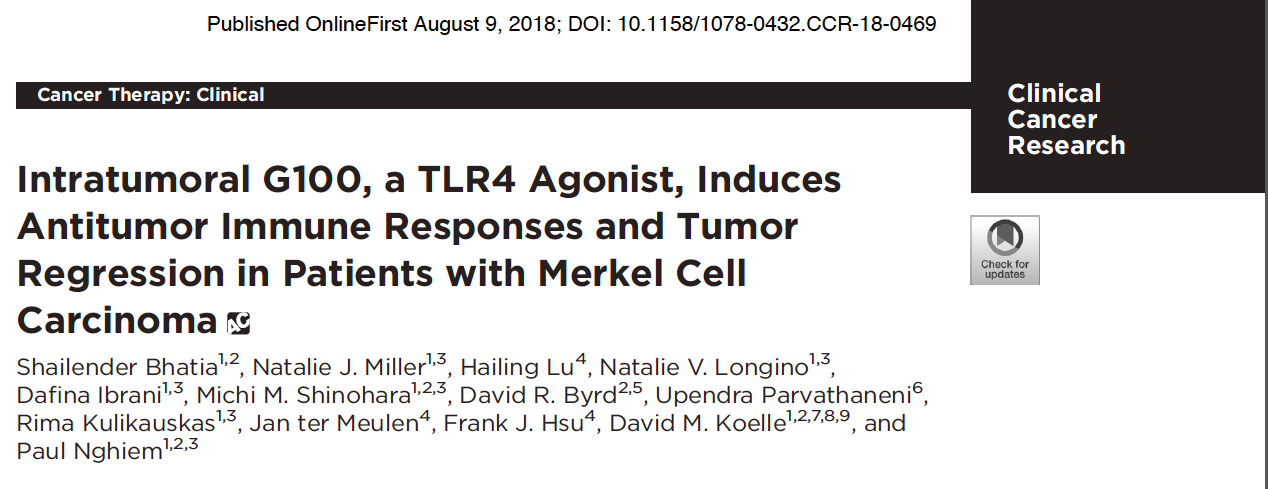 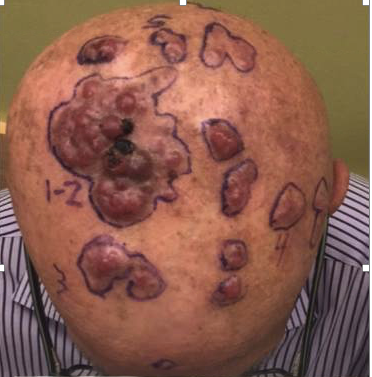 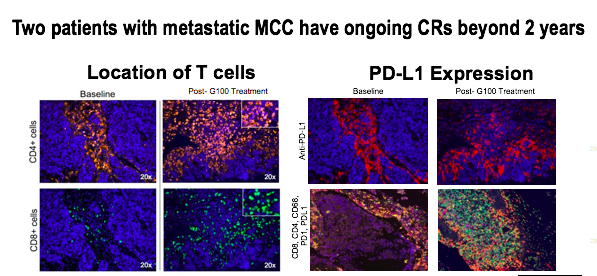 Intra-tumoral TLR4
{Bhatia S et al CCR 2018}
05/2015
Progressive disease with significant symptoms
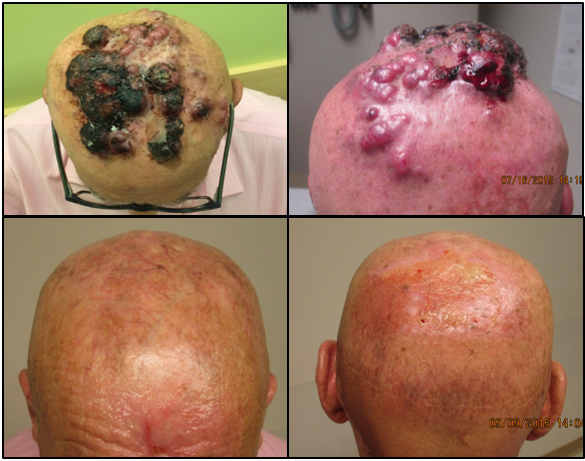 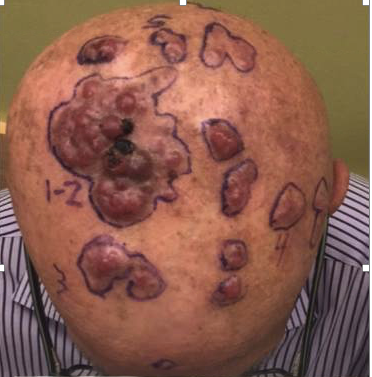 Intra-tumoral TLR4
05/2015
07/2015
Salvage Neutron RT resulted in disease control
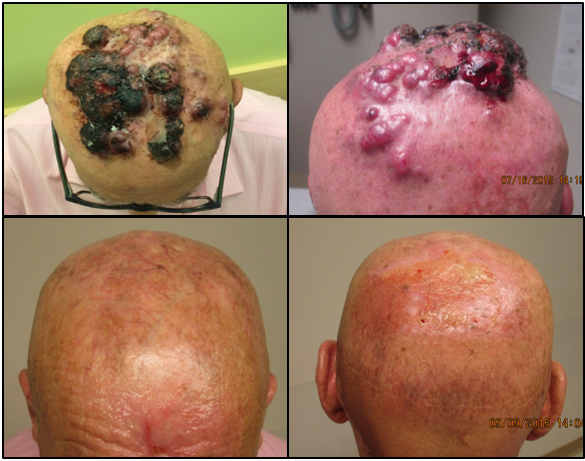 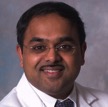 07/2015
Upendra Parvathaneni, MD
Rad Onc, UW
09/2015
A few months later, had PD outside the RT fields, and enrolled on a trial using NK cells
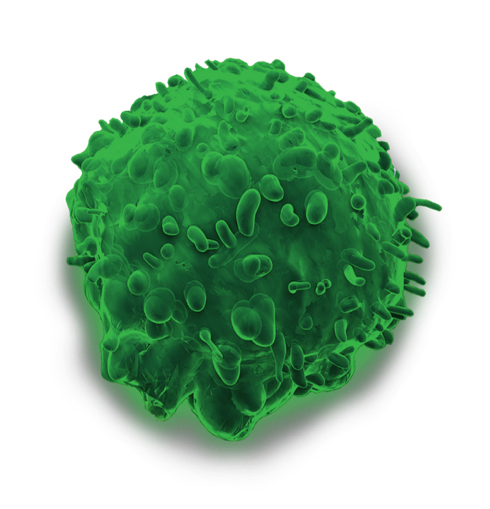 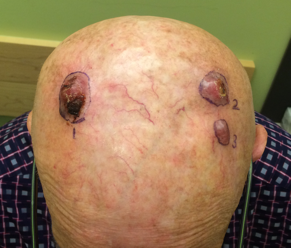 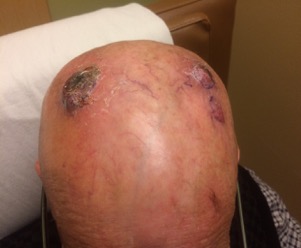 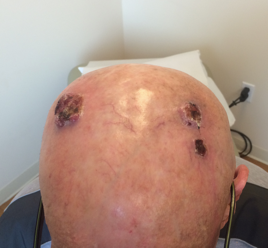 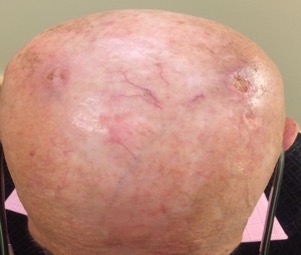 CD2
Inhibitory Receptors
Innate  CARS
CD69
CD94
Universal Off the Shelf
NKG2
aNK
NKG2D
2B4
CD16
Day 14
4 months
Baseline (Day 1)
O3/14/2016
3 months
NKp30, 44, 46
LFA-1
{Bhatia S et al SITC Annual Mtg 2019}
15
A
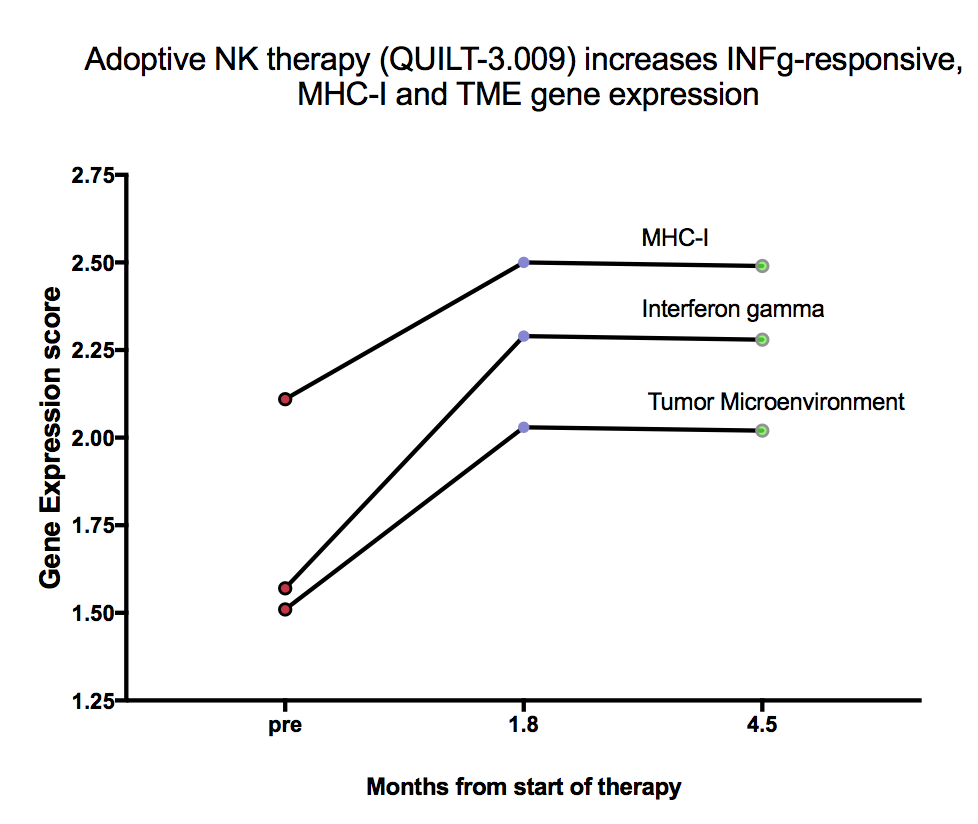 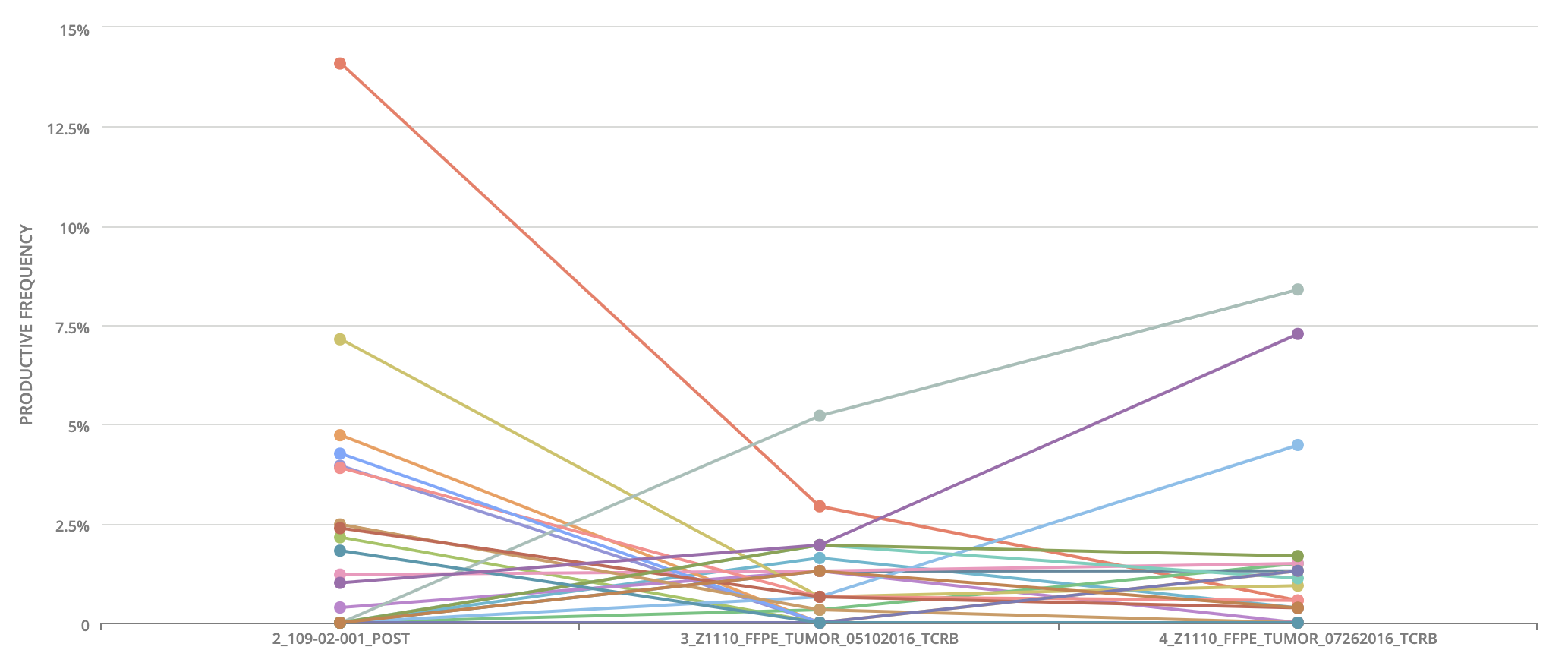 B
12.5
10
TCR Beta clones
Productive frequency (%)
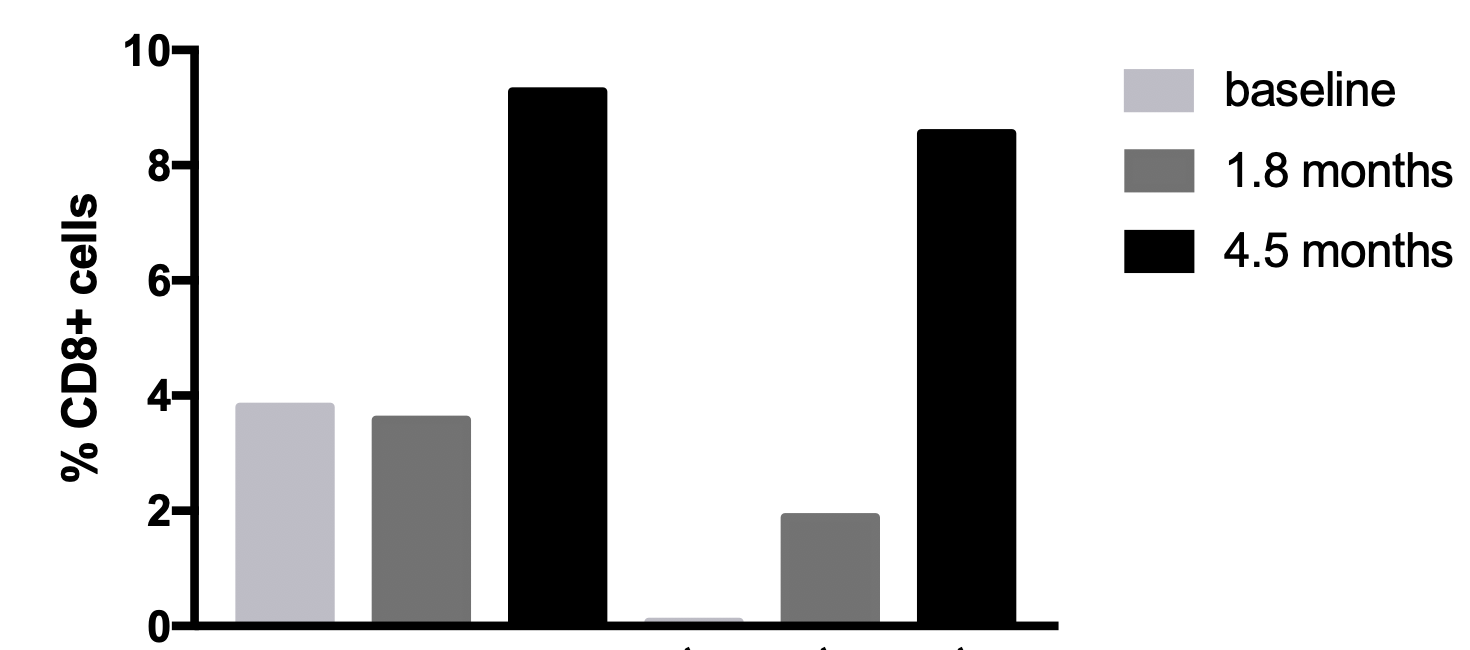 7.5
Gene Expression score
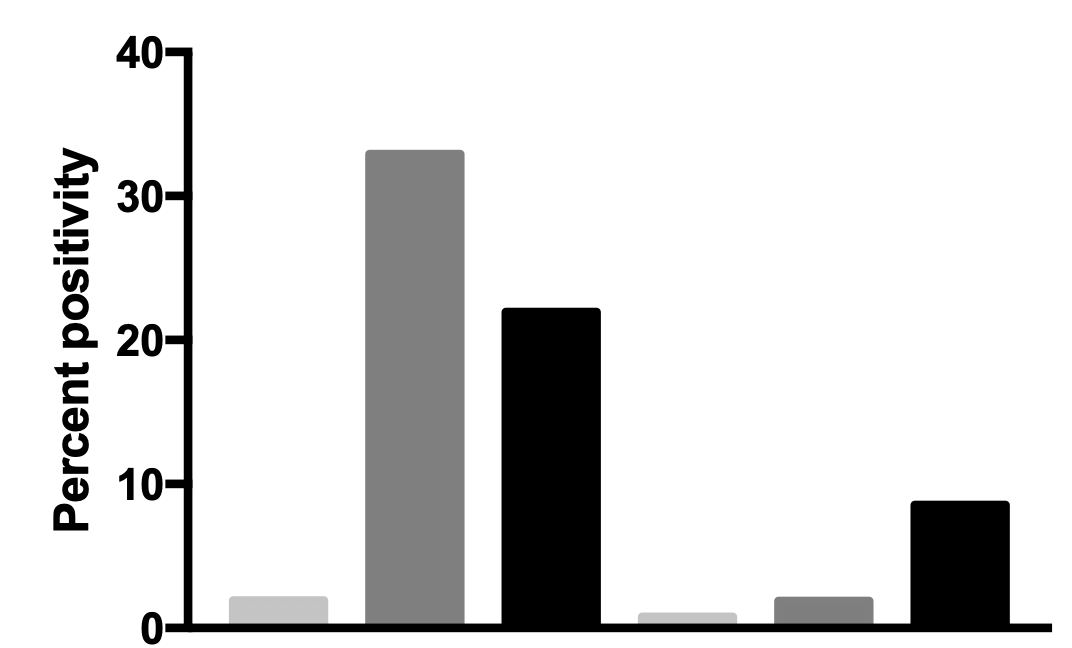 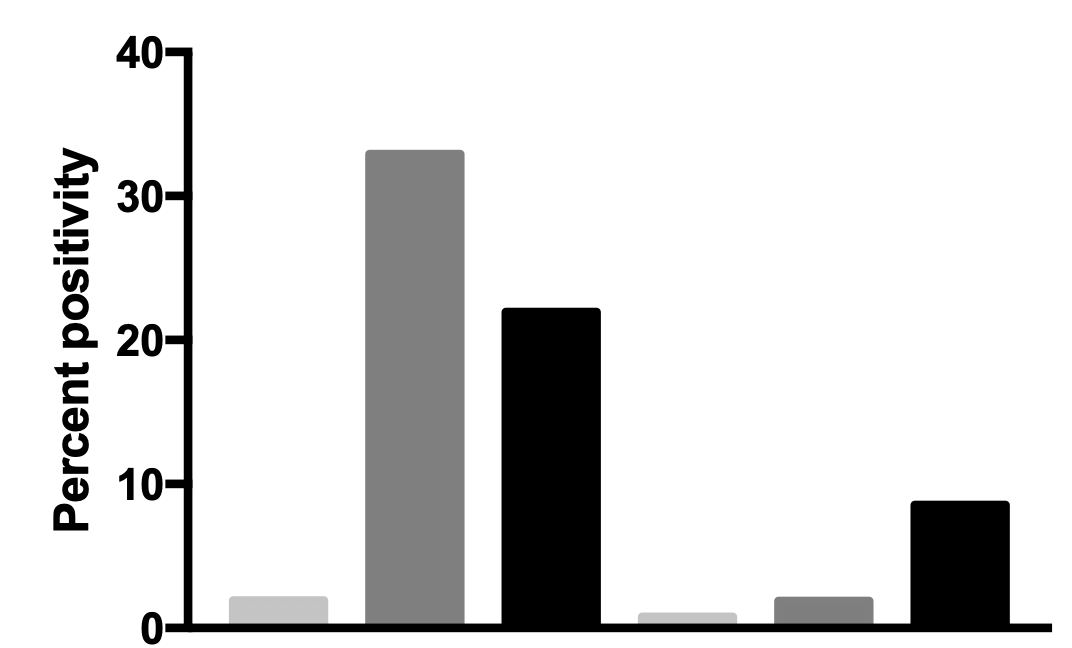 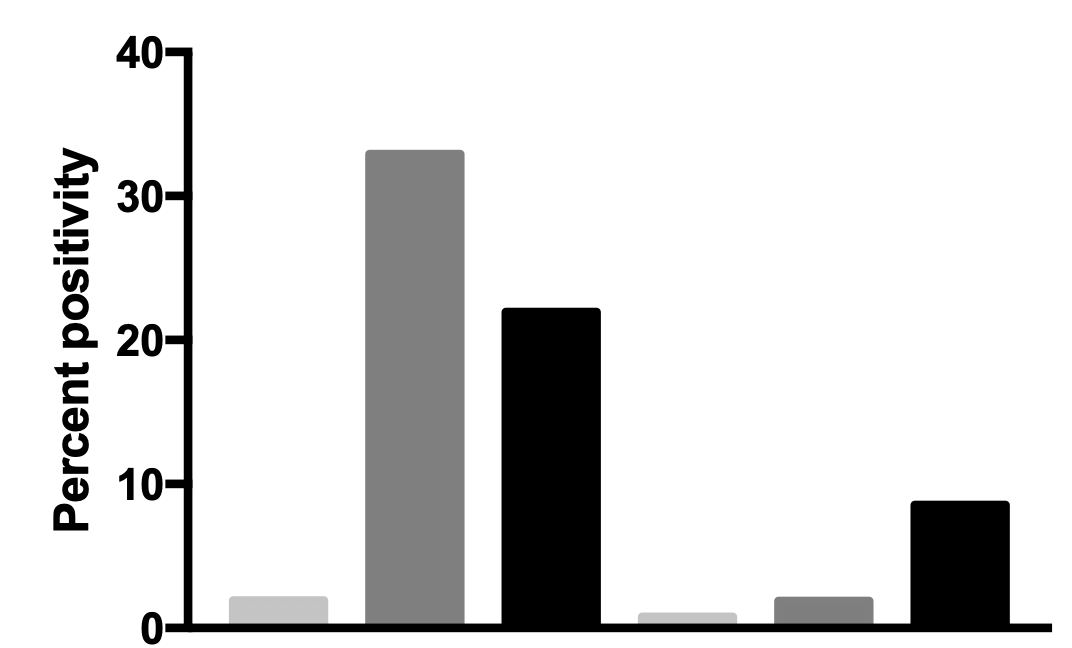  CD8
 PD-L1
 Nuclei
    Tumor
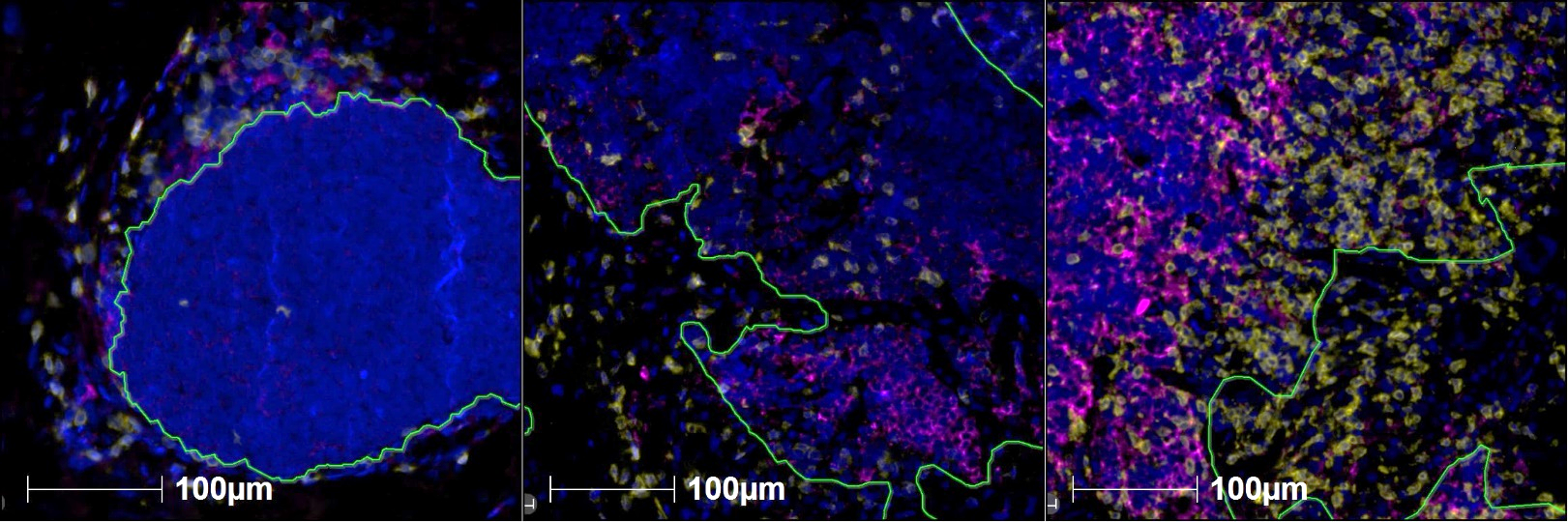 Stroma
5
Tumor
MHC class I signature
Tumor
2.5
Tumor
Interferon gamma signature
0
Tumor inflammatory signature
pre
1.8
4.5
pre
1.8
4.5
Stroma
Time since treatment initiation (months)
Stroma
Time since treatment initiation
(months)
C
D
Pre
1.8
4.5
Months from Start of Therapy
PD-L1
CD8
[Speaker Notes: Figure 4: Immune related tumor microenvironment changes after treatment with aNK cells. A) Representative 20x magnified images of mIHC staining of FFPE tumor sections for 3 different timepoints (baseline, 1.8 months and 4.5 months post-therapy). Blue = cell nuclei, magenta = PD-L1, yellow = CD8. Tumor edge is denoted by a green line. B) HALO quantification showing percent of PD-L1 or CD8 expressing cells within the tumor at baseline, 1.8 months post treatment initiation and 4.5 months post-treatment initiation. C) Gene expression scores from NanoString PanCancer Immune Panel demonstrating an increase in expression of the adaptive immune response in the tumor microenvironment. MHC class I, Interferfon gamma and tumor microenvironment gene sets are shown over the course of therapy. D) Productive frequency of unique T cell receptor (TCR) beta chains sequenced from tumor biopsies from pre-treatment, 1.8 months post treatment initiation and 4.5 months post-treatment initiation. Top 10 clones for each timepoint is shown and each clone is tracked and connected by a unique colored line.]
Despite radiologic CR, he had residual disease at 6 months and hence was rechallenged with pembrolizumab.
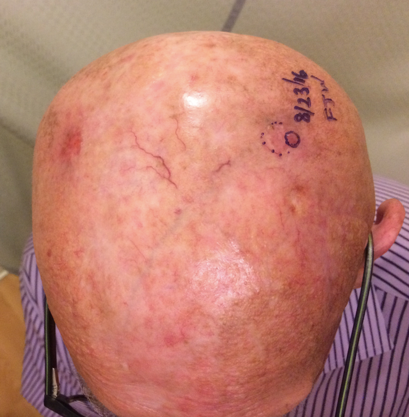 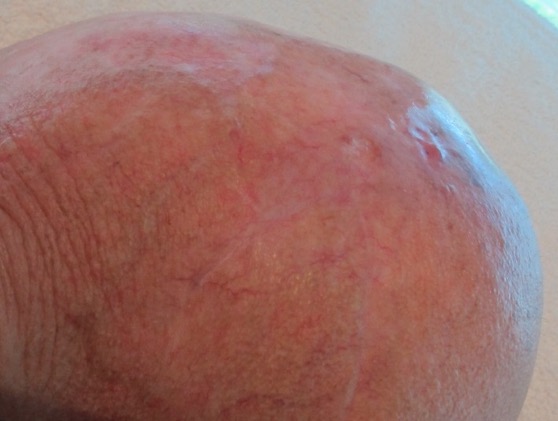 Pembro
Durable clinical and radiologic CR ensued
6 months on aNK
Pembrolizumab re-challenge led to durable CR, ongoing at >5 years later in 2022, when patient died from a non-MCC cause
Lessons learnt
Be relentless in the pursuit of a successful immune response against cancer cells
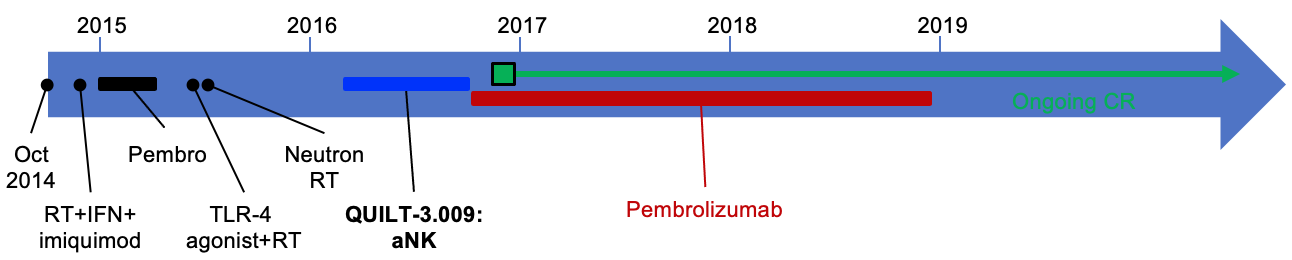 Required 6 different treatment regimens before achieving durable disease control!
Prioritize immunotherapy clinical trials whenever feasible and appropriate
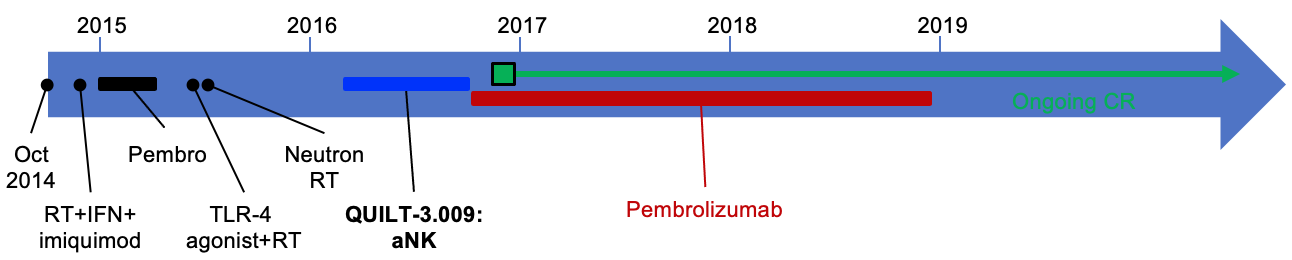 3 clinical trials were attempted before achieving durable disease control!
Kinetics of successful immunotherapy responses demand patience
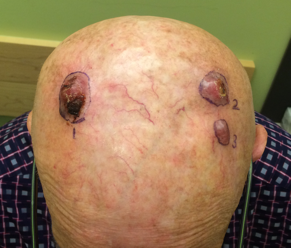 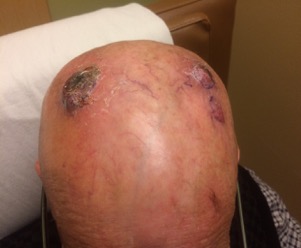 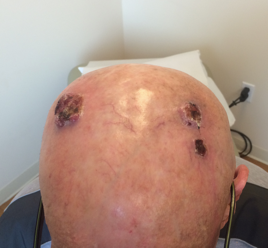 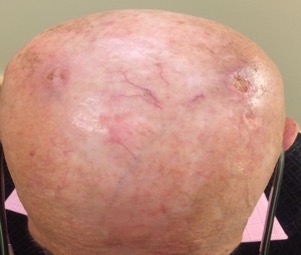 Day 14
4 months
Baseline (Day 1)
O3/14/2016
3 months
Optimize disease control prior to immunotherapy:  Value of debulking
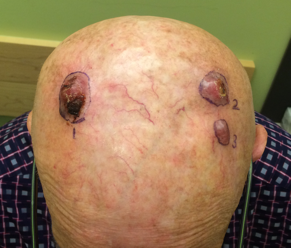 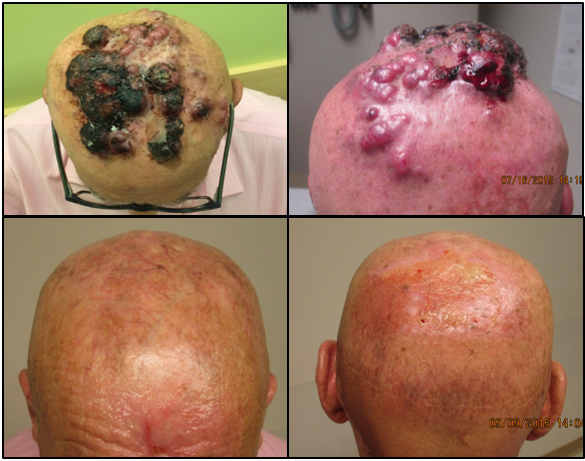 vs.
Most cancers are “immunogenic” – we just need to find the right immunotherapy for each patient!
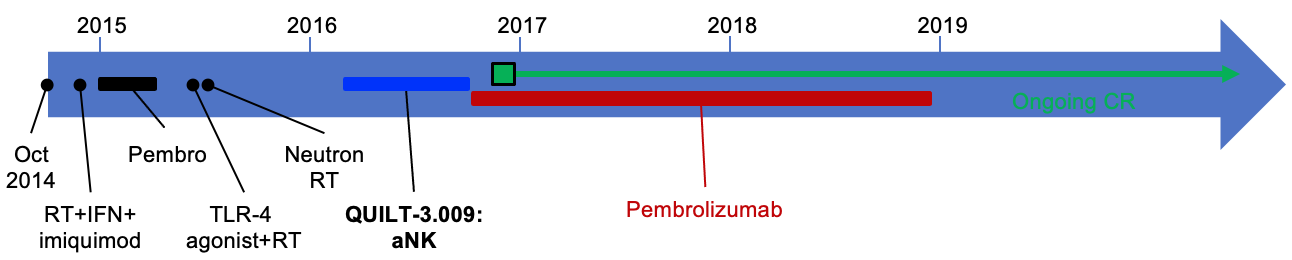 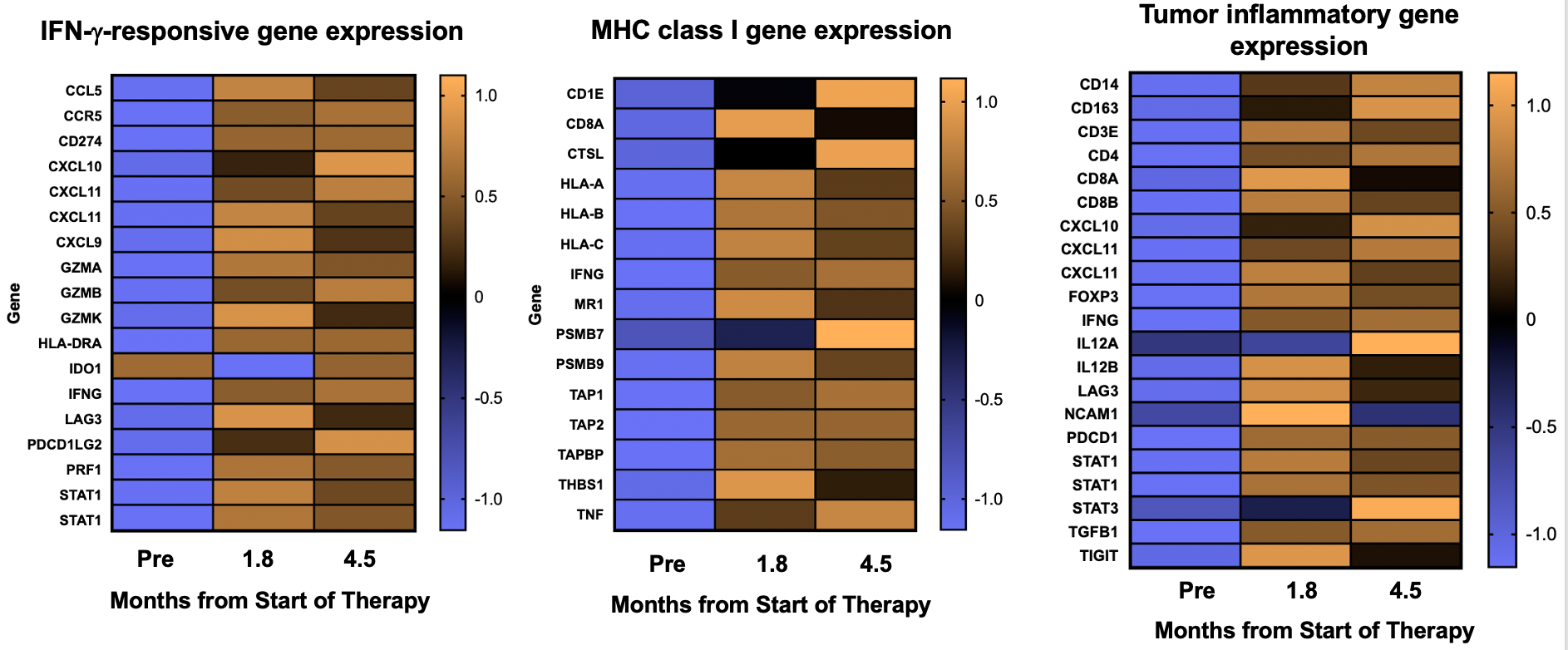 4 different immunotherapy regimens were tried before demonstration of “immunogenicity” in our patient.
Thank you for your attention!
Questions or comments: 
sbhatia@uw.edu 
connectED@sitcancer.org
The Practical Management Pearls and Case Studies Webinars are part of the Cancer Immunotherapy Clinical Practice Guidelines Advanced Webinar Series supported, in part, by grants from Amgen and Merck & Co., Inc. (as of 9/15/2021)
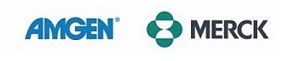 45
Case III - Immunotherapy in Challenging Populations in NMSC
Zeynep Eroglu
Moffitt Cancer Center, Tampa, FL
October 28, 2022
The Practical Management Pearls and Case Studies Webinars are part of the Cancer Immunotherapy Clinical Practice Guidelines Advanced Webinar Series supported, in part, by grants from Amgen and Merck & Co., Inc. (as of 9/15/2021)
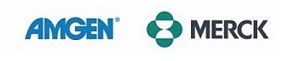 Disclosures
Advisory boards: Regeneron, Pfizer, Genentech, Natera, Eisai, OncoSec, Novartis
Research funding: Pfizer, Boehringer-Ingelheim
47
Case presentation
51 year old lady with of reflux nephropathy s/p a living-related donor kidney transplant in 1984 & deceased donor kidney transplantation in 2012
On tacrolimus, mycophenolate, and prednisone. Started to have cSCCs ~ 7 years ago

In 12/2018  - Diagnosed with multifocal, fungating squamous cell carcinoma of the chest area initially not felt to be resectable 
Underwent radiation therapy chest/breast area and mid sternal early 2019

Given recurrent disease, she underwent bilateral mastectomies on 4/2019, along with resection of a neck SCC, and multiple other skin lesions
After further recurrence of SCCs in the mastectomy bed, presented for systemic treatment options
48
Case presentation
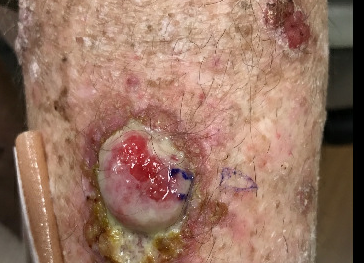 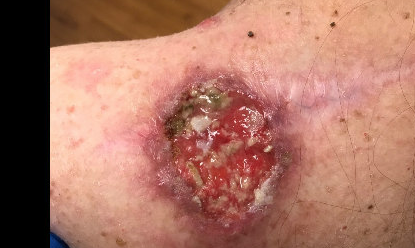 49
Higher risk of cSCC in immunosuppressed patients
Immunosuppression, directly from disease or its treatment  the strongest host risk factor for poor outcomes in cSCC
Immunosuppressed populations: organ transplant recipients (OTRs), CLL, lymphoma, drug-induced immunosuppression, HIV 
CLL  (impairs host immune function)  8X increased risk of cSCC) 
Non-Hodgkin lymphoma  5X increased risk 
HIV 2.6X increased risk - correlates inversely with CD4 count
Rheumatoid arthritis on MTX – 2 to 4X increased risk

OTR  65 to 200X increased risk of cSCC
50
Levine et al., JAMA Derm 2015
Higher risk of cSCC in organ transplant recipients
cSCC burden in OTRs strongly correlates with increasing time after transplant and intensity of immunosuppression 
Correlating with intensity of immunosuppression needed  highest risk in cardiac and lung transplants, then pancreas and/or kidney, then liver transplants
Pre-transplant history of skin cancer 
Higher in sunnier climates (DNA damage caused by UV radiation augmented by direct effects of immunosuppressive agents and decreased immune surveillance  reduced ability to eradicate precancerous changes in the skin)
Direct or contributory carcinogenic effects of immunosuppressive agents
51
Levine et al., JAMA Derm 2015
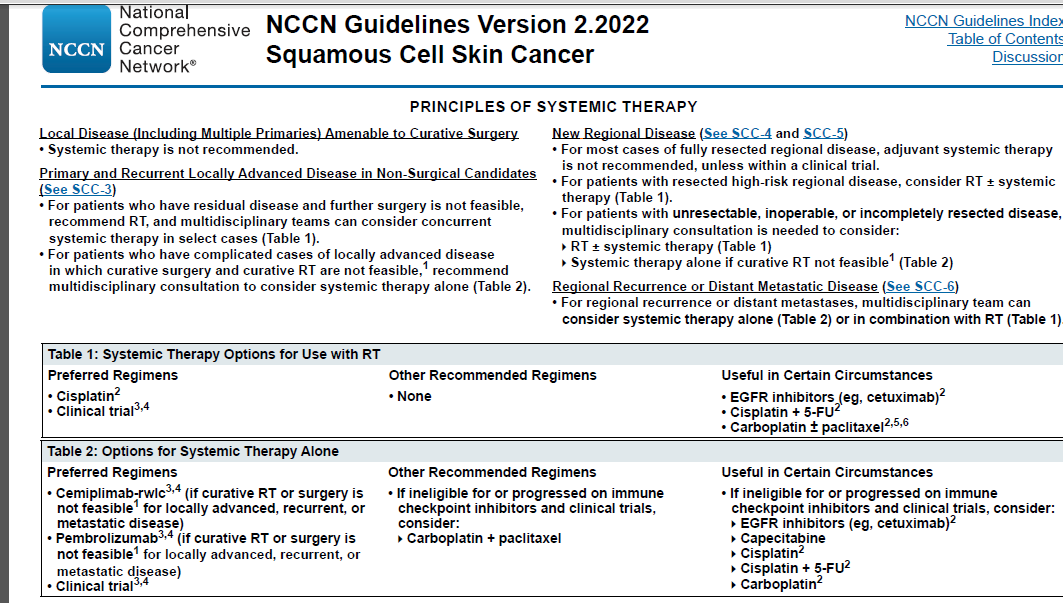 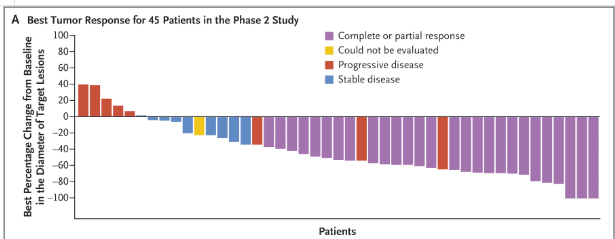 Cemiplimab in advanced cSCC – 
Migden et al., NEJM 2018
52
NCCN Guidelines, nccn.org 2022
Immunotherapy in Organ Transplant Recipients
CTLA-4 and PD-1 axes have an important role in influencing balance between Treg induction and effector T cell function to restrain or promote allograft responses
Case reports acute graft rejection and subsequent graft failure with immunotherapy
39 pts with OTR - 15% cSCC, 77% tx anti-PD-1 - 59% with renal, 28% hepatic, and 13% cardiac transplants
Transplant rejection in 41% of patients - similar rates for anti-CTLA-4 and anti-PD-1 therapy 
Median time to rejection - 21 days
31% of permanently discontinued immunotx because of rejection
Graft loss in 81%
Death in 46% (from organ rejection or rejection complications)
Of the 12 with transplantation biopsies, 75% had acute rejection, and 5 of these rejections T cell-mediated
Abdel-Wahab et al, Journal for Immunotherapy of Cancer, 2019
Abdel-Wahab, Journal for Immunotherapy of Cancer, 2019
Case presentation
Patient started on cetuximab May to August 2019
1. Maubec E, et al. JCO 2018, 2. Foote MC, et al. Ann Oncol 2014, 3. Gold KA, et al. Cancer 2018, 4. William Jr WN, et al. J Am Acad Dermatol 2017 5. Ribero S, et al. Curr Opin Oncol 2017
54
Case presentation
No response to cetuximab
Treated with chemotherapy: carboplatin/paclitaxel – no benefit
Biopsy proven pleural metastases diagnosed 8/2020
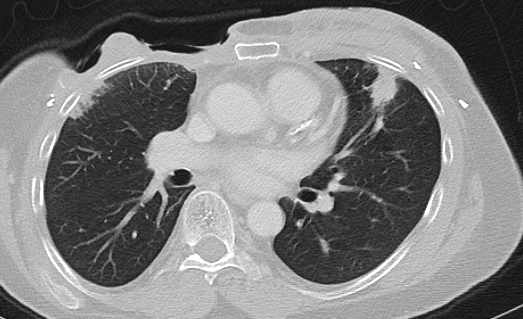 Enrolled into clinical trial for kidney transplant patients
Started on nivolumab 9/2020
No rejection
Response of lung mets 
Progression of pectoral/axillary mets
55
Nivolumab + tacrolimus + prednisone +/- ipilimumab for kidney transplant recipients with advanced cutaneous cancers
CR/PR/SD
NIVO for up to 96 weeks
Immunosuppressive regimen

TACRO
(serum trough goal 2-5 ng/mL)
+
PRED 5 mg daily
NIVO 480 mg IV q4 weeks
IPI 1 mg/kg
+
NIVO 3 mg/kg
q3 weeks
PD
CR, complete response; SD, stable disease; PD, progressive disease; PR, partial response
Schenk, et al., ASCO 2022
Case presentation
1/2021 - Switched to ipilimumab 1 mg/kg + nivolumab 3 mg/kg on trial
With treatment response after ipi/nivo– with subsequent progression on nivo monotherapy 7/2021
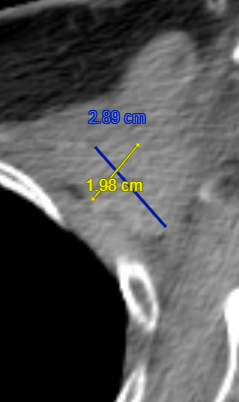 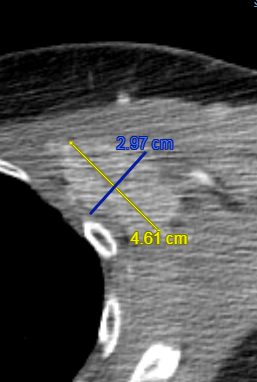 57
IPI + NIVO: Complete tumor regression in 2/6 patients
Marked tumor regression by 6 weeks in 2 patients (33%) with eventual complete response (CR)
Progressive disease (PD) in 4 patients (67%) 
2 patients with treatment-related allograft loss
*infiltrate was graded as none (0), mild (1), moderate (2), or severe (3). Taube, et al. Sci Trans Med 2012
CR, complete remission; ND, not done; N/A, not applicable
Schenk, et al., ASCO 2022
Case presentation
Underwent excision of select SCC lesions
9/2021 - re-challenged with ipilimumab 3 mg/kg + nivolumab 1 mg/kg x4 cycles
Stopped immunotherapy given new skin lesions
2/2022 – scans with improvement in all lesions
In 1/2022 – also switched tacrolimus to sirolimus
Disease overall remains under control since then
59
Types of immunosuppressive drugs
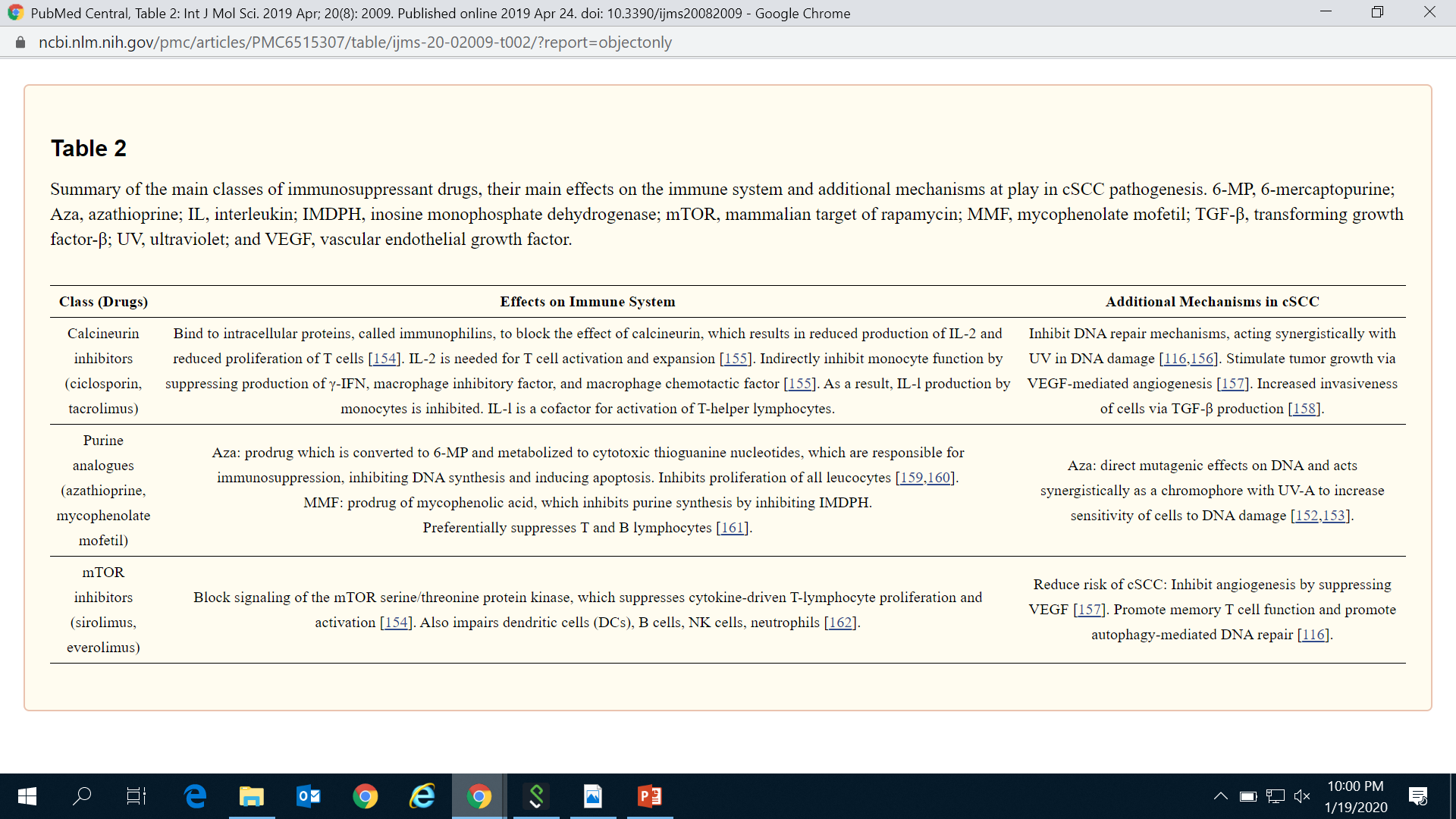 Bottomley et al., Int Journal of Molecular Sciences, 2019
60
Immunotherapy in Challenging Populations
Need more information on safety and efficacy of immunotherapy drugs in patients with solid organ transplants 
If immunotherapy needs to be utilized, strong consideration for clinical trials and treatment at academic centers – multiD approach with surgeons, dermatologists, Rad-Oncs, Med-Oncs
Must involve transplant physicians in decision-making
Consider minimizing and optimizing immunosuppression 
May need to consider surgery and radiation for select resistant lesions
May need to consider combination immunotherapy despite increased risk of allograft rejection
61
Thank you
The Practical Management Pearls and Case Studies Webinars are part of the Cancer Immunotherapy Clinical Practice Guidelines Advanced Webinar Series supported, in part, by grants from Amgen and Merck & Co., Inc. (as of 9/15/2021)
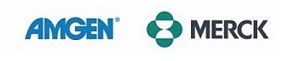 62
Q&A
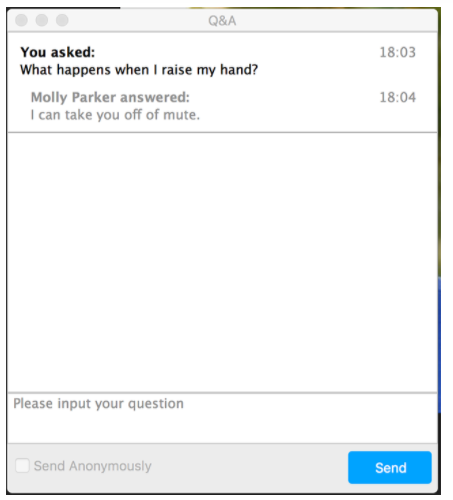 How to Submit Questions
Click the “Q&A” icon located on at the bottom of your Zoom control panel
Type your question in the Q&A box, then click “Send”
Questions will be answered in the Question & Answer session at the end of the webinar (as time permits)
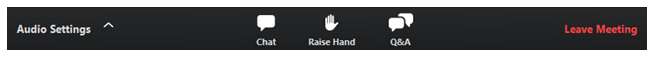 63
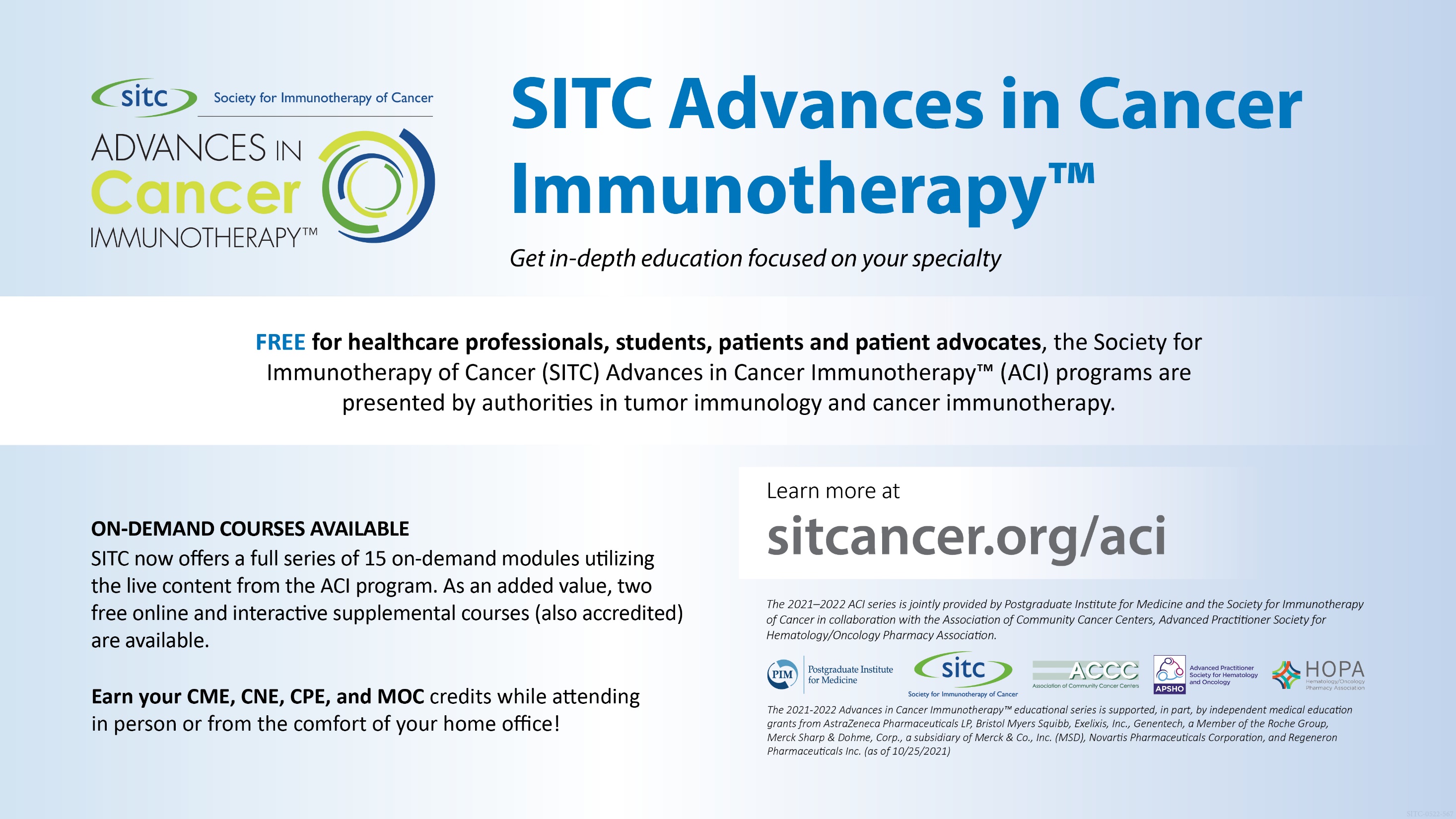 [Speaker Notes: Our Advances in Cancer Immunotherapy series has accredited online courses available now. Visit sitcancer.org/aci for more information.]
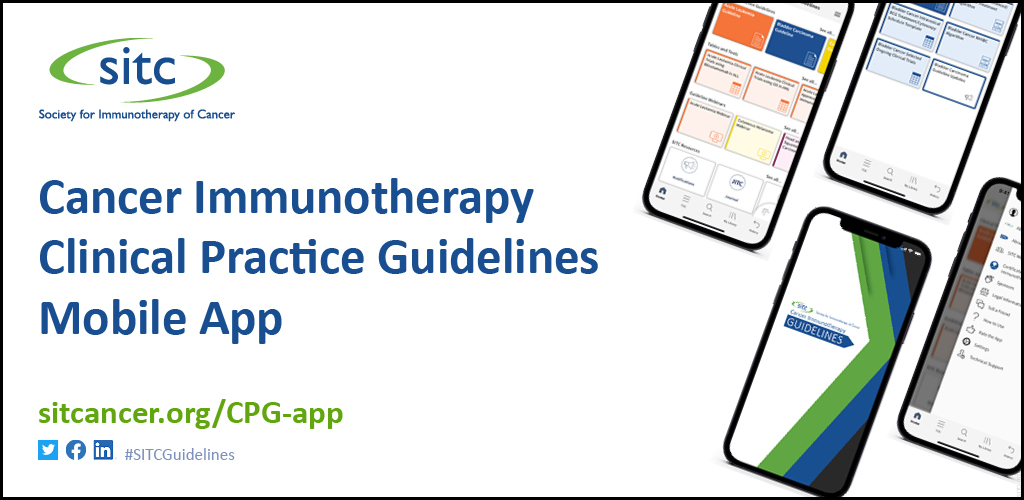 65
[Speaker Notes: Get direct, easy, portable access to our immunotherapy guidelines with the SITC Clinical Practice Guidelines (CPG) Mobile App, available for free on the App Store and Google Play Store.  Learn more at sitcancer.org/CPG-app]
Thank you for attending the webinar!
Questions or comments: connectED@sitcancer.org
The Practical Management Pearls and Case Studies Webinars are part of the Cancer Immunotherapy Clinical Practice Guidelines Advanced Webinar Series supported, in part, by grants from Amgen and Merck & Co., Inc. (as of 9/15/2021)
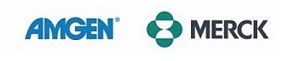 66
[Speaker Notes: And finally, a recording of this webinar and the presentation slides will be made available on the SITC website. All attendees will receive information on how to access these in the coming days. If you have any questions or comments about this webinar, please email connectED@sitcancer.org.]